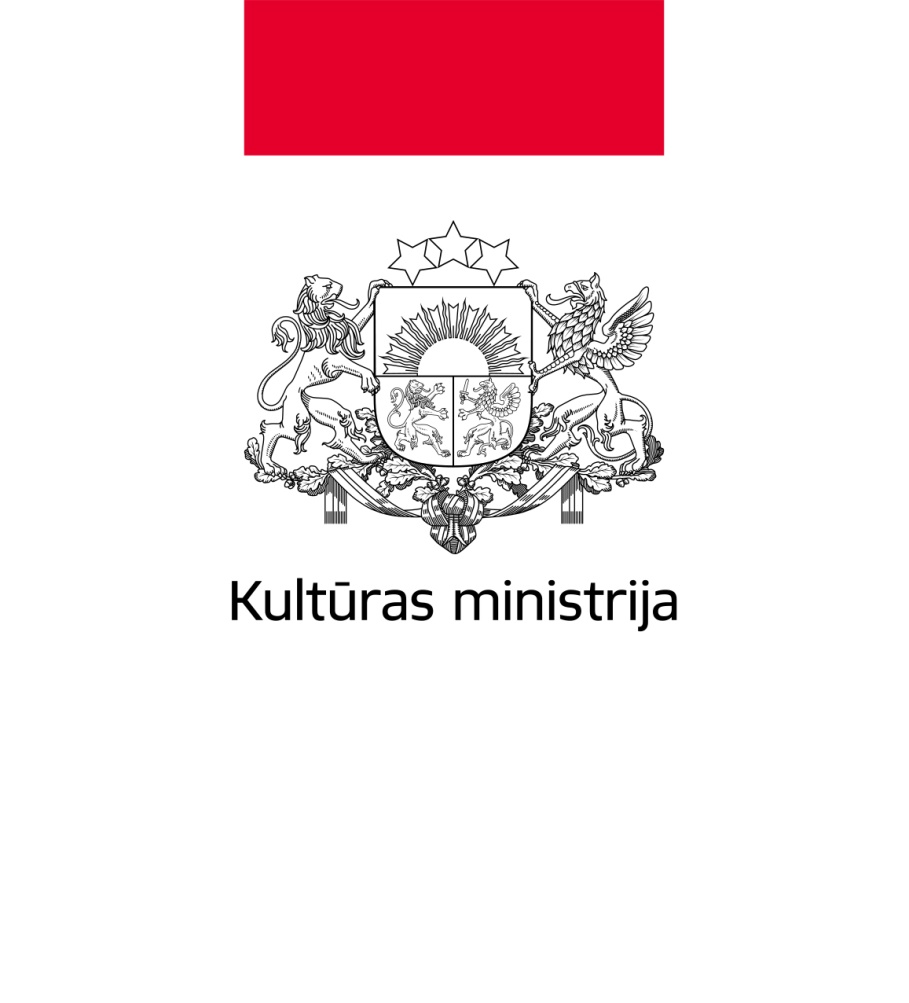 Nevalstisko organizāciju fonda koncepcijas izstrāde
Solvita Vēvere,
Sabiedrības integrācijas departamenta direktore
Rīgā, 2015.gada 25. februāris
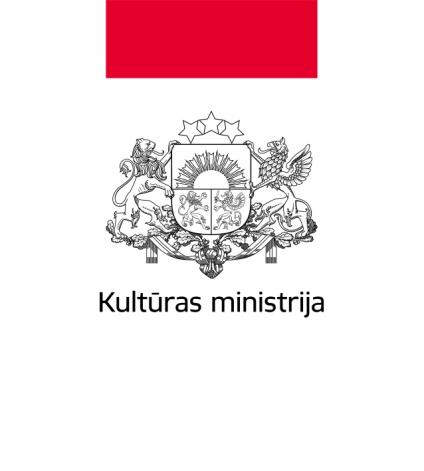 Politikas plānošanas dokumenti, kas atbalsta NVO fonda izveidi
Deklarācijas par Laimdotas Straujumas  vadītā Ministru kabineta iecerēto darbību 136. punkts :

Sekmēsim pilsoniskas sabiedrības attīstību, pilnveidojot iedzīvotāju pilsoniskās līdzdalības prasmes un un iespējas iesaistīties sabiedrībai kopīgu jautājumu risināšanā.
Sagatavosim Nevalstisko organizāciju fonda koncepciju
2
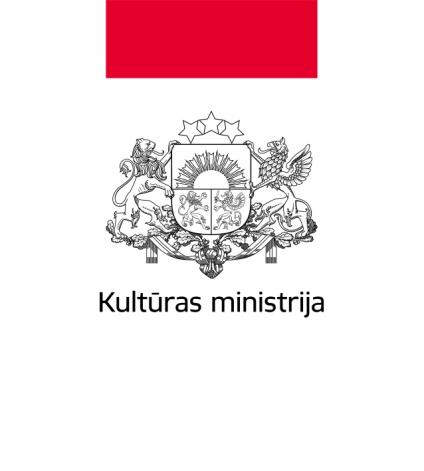 Politikas plānošanas dokumenti, kas atbalsta NVO fonda izveidi
Nacionālās identitātes, pilsoniskās sabiedrības un integrācijas politikas pamatnostādnes 2012. – 2018.gadam (turpmāk – Pamatnostādnes) apstiprinātas 2011.gada 20.oktobrī ar Ministru kabineta rīkojumu Nr.542 un grozītas ar Ministru kabineta 2012.gada 12.decembra rīkojumu Nr.596. 

Pamatnostādņu virsmērķis ir stipra, saliedēta Latvijas tauta – nacionāla un demokrātiska kopiena, kura nodrošina tās vienojošā pamata – latviešu valodas, kultūras un nacionālās identitātes, eiropeisko demokrātisko vērtību, unikālās kultūrtelpas saglabāšanu un bagātināšanos Latvijas – nacionālas demokrātiskas valsts – līdzsvarotai attīstībai.
3
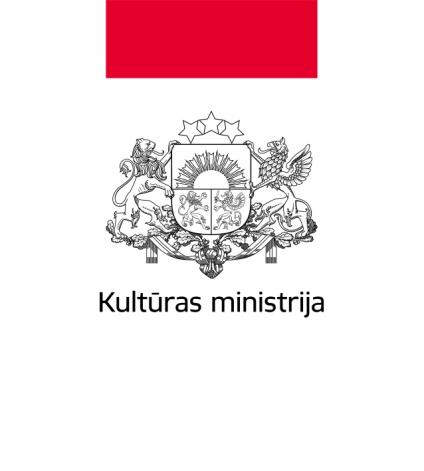 NIPSIPP rīcības virzieni
Rīcība Pamatnostādņu īstenošanai plānota trijos virzienos:
Nacionālā identitāte: valoda un kultūrtelpa
Pilsoniskā sabiedrība un integrācija
Saliedēta sociālā atmiņa
4
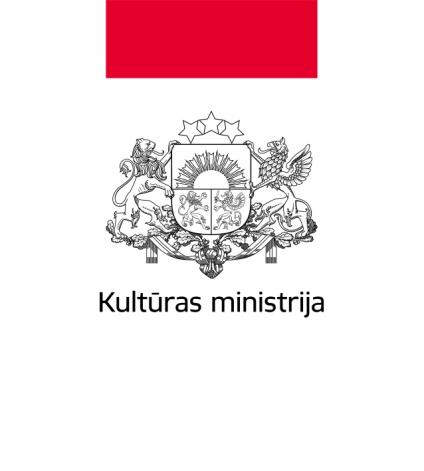 Politikas plānošanas dokumenti, kas atbalsta NVO fonda izveidi
Nacionālais attīstības plāns
Valdības rīcības plāns
Kultūras ministrijas darba plāns 2015.gadam nosaka uzdevumus un aktivitātes pilsoniskas sabiedrības un integrācijas jomā
5
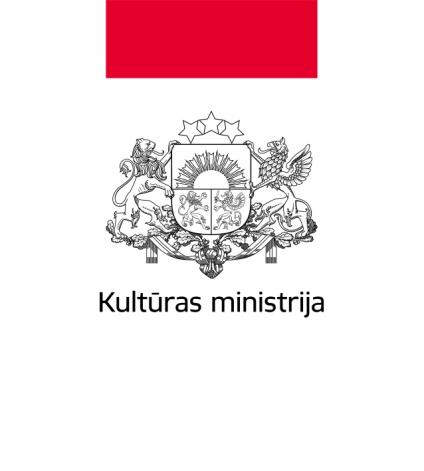 Uzdevums Kultūras ministrijai
Līdz 01.03.2016. izstrādāt un iesniegt Ministru Kabinetā Konceptuālo ziņojumu par Nevalstisko organizāciju fonda darbību un finansēšanu
6
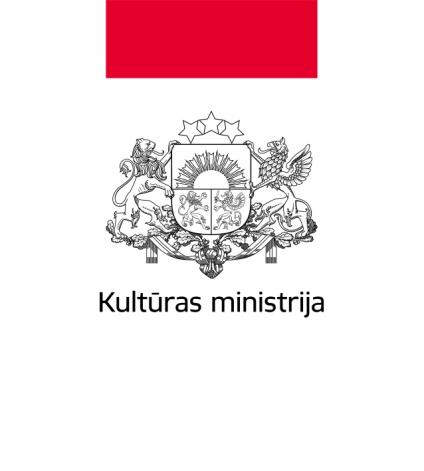 NVO koncepcijas izstrādes gaita
Ar Kultūras ministres 2014.gada 16.maija rīkojumu Nr.5.1.-1-126 apstiprināta darba grupa

	Pārstāvētās institūcijas: 
 Kultūras ministrija, Valsts kanceleja, Finanšu ministrija, Tieslietu ministrija, Izglītības un zinātnes ministrija, Vides aizsardzības un reģionālās attīstības ministrija, Sabiedrības integrācijas fonds, Pārresoru koordinācijas centrs, LR Saeima, 6 nevalstiskās organizācijas
7
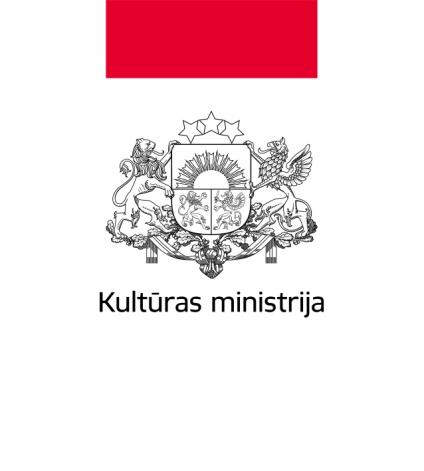 NVO koncepcijas izstrādes gaita
2) Darba grupa izstrādājusi un 2014.gada 10.oktobrī Ministru kabinetā iesniegts informatīvais ziņojums par koncepcijas izstrādes gaitu;
3) Notikušas publiskas apspriedes par iespējamiem NVO finansēšanas modeļiem un nepieciešamajām atbalsta jomām.
8
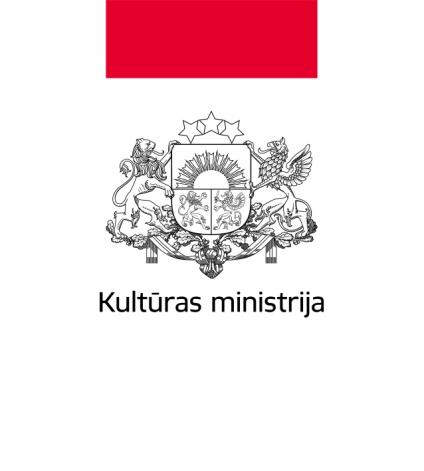 Informatīvais ziņojums par koncepcijas izstrādes gaitu
NVO fonda nepieciešamības pamatojums
Pārskats par esošo finansējuma piešķiršanas kārtību NVO, t.sk. valsts piešķirtais finansējums NVO
Iespējamie NVO fonda izveides modeļi
Iespējamās NVO fonda atbalstāmās darbības jomas
Pārskats ārvalstu pieredzi NVO finansēšanas jomā
9
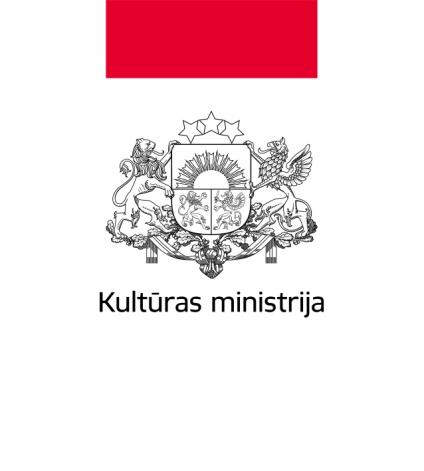 Informatīvais ziņojums par koncepcijas izstrādes gaitu
Daļēji veikta daļēja situācijas analīze NVO finansēšanas jomā, apkopojot un izvērtējot no ministrijām saņemto informāciju
Daļēji veikta esošā tiesiskā regulējuma analīze (EEZ finansētais pētījums turpinās)
10
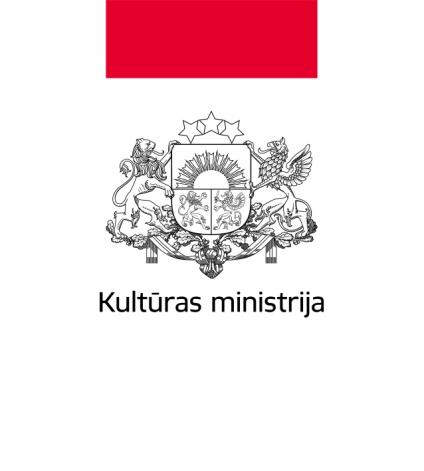 Turpmākā darbība
Sadarbībā ar darba grupu precizēt un papildināt nepieciešamo informāciju Konceptuālā ziņojuma pilnveidošanai
Izstrādāt priekšlikumus nepieciešamajām tiesiskā regulējuma izmaiņām NVO fonda izveidei
Organizēt sabiedrisko apspriešanu par Konceptuālā ziņojuma projektu (arī NIPSIPP Padomē un Memoranda Padomē)
Iesniegt ziņojumu izskatīšanai Ministru Kabinetā
11
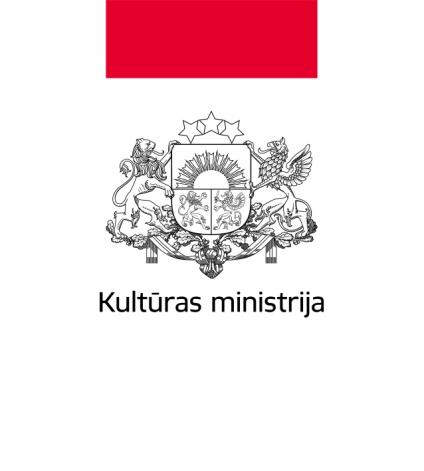 KM atbalsts pilsoniskas sabiedrības veidošanai
NVO atbalsta programma (konkurss NVO, tai skaitā mazākumtautību un romu kapacitātes stiprināšanai)
Sociālo un kultūras institūciju sadarbības veicināšanas pasākumi identitātes stiprināšanai un līdzdalības veicināšanai
Pasākumi sociāli atstumto grupu iekļaušanas sabiedrībā veicināšanai un diskriminācijas novēršanai, t.sk. atbalsts romu integrācijai (t.sk. ESF SAM)
Atbalsts mazākumtautību kultūras savpatnības saglabāšanai, Mazākumtautību foruma organizēšana
12
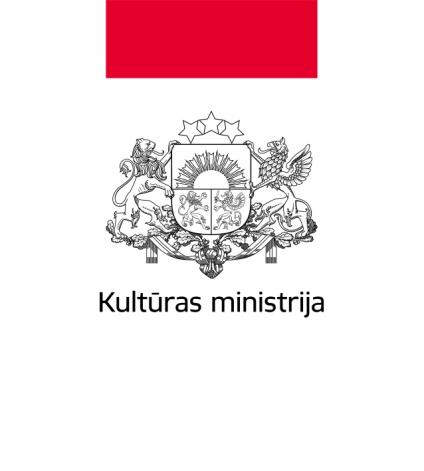 Konsultatīvo padomju darba koordinēšana
NIPSIPP padome
Diasporas darba grupa (sadarbībā ar ĀM)
Mazākumtautību nevalstisko organizāciju konsultatīvā komiteja
Romu integrācijas politikas īstenošanas konsultatīvā padome 
Konsultatīvā padome trešo valstu pilsoņu integrācijai
NVO un MK sadarbības memoranda padome
SIF komisijas un padome
FM Sabiedriskā labuma komisija
13
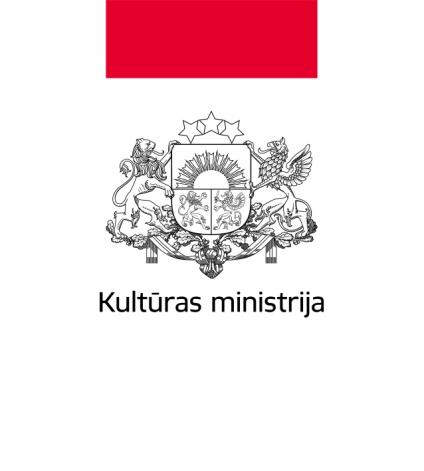 Piešķirtais finansējums NIPSIPP īstenošanai
14
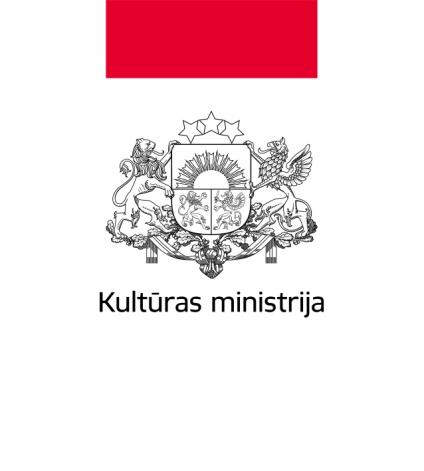 NVO piešķirtais valsts budžeta finansējums (EUR)
15
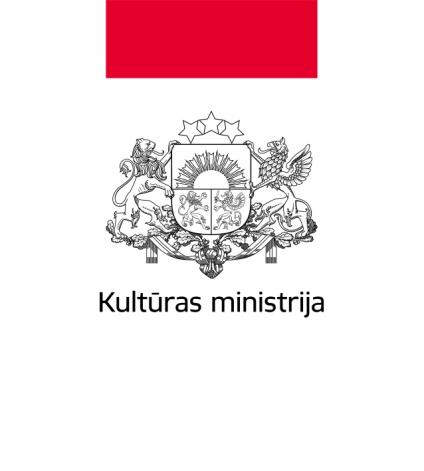 Paldies par uzmanību!
16